Observations and Inferences
Observations
An observation is something you notice, measure, or detect.
You make observations using your 5 senses:
sight
smell
taste
touch
hearing
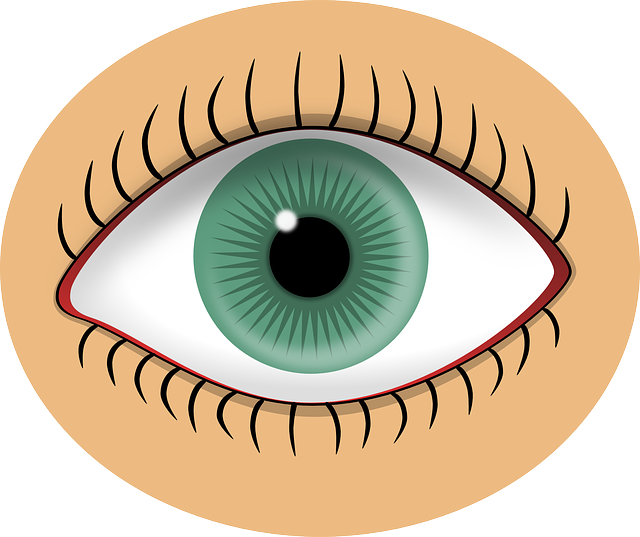 Qualitative observations
Things you notice using your senses that can’t be measured
Examples: color, texture, smell
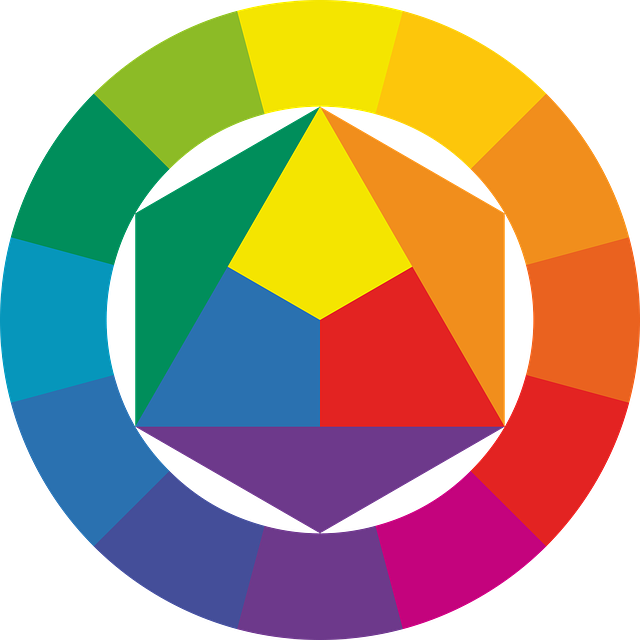 Quantitative Observations
Measureable characteristics
Anything that can be measured with something like a ruler, scale, thermometer, or graduated cylinder
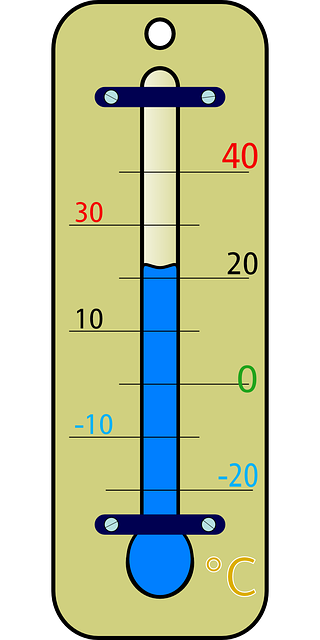 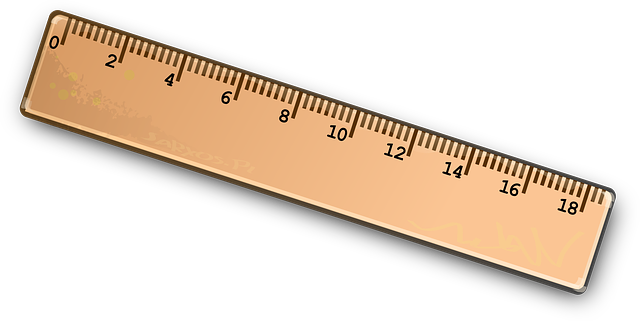 Observations
Scientific observations are based on facts (things you see or measure), not opinions, feelings, or ideas.
Inferences
An inference is an idea formed from facts or evidence.
Evidence is proof that supports an idea.
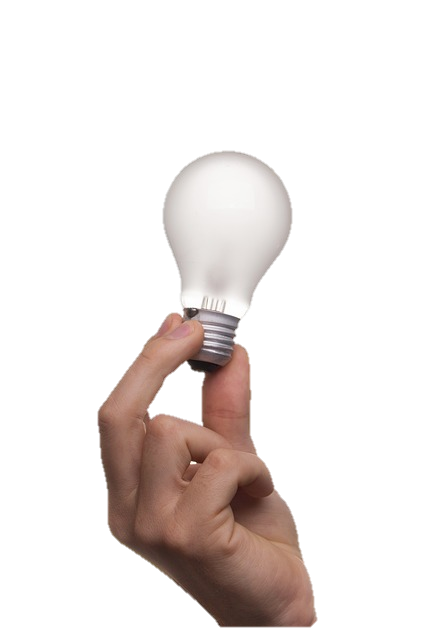 Scientific observations help scientists make inferences.
An inference that can be tested is called a hypothesis.
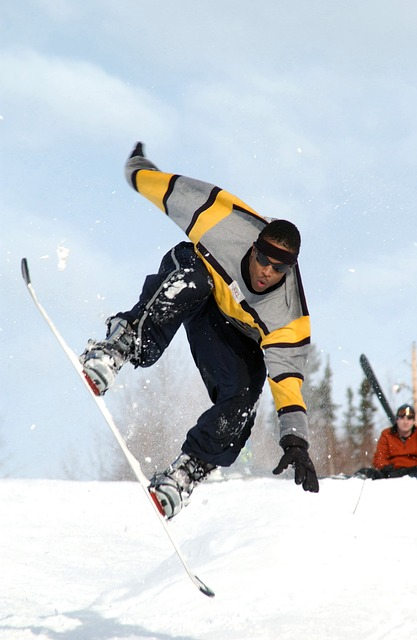